國家與社會發展CH3.國家決策過程的理論與實際
李碧涵 lbh@ntu.edu.tw 
國立臺灣大學國家發展研究所教授
本作品除另有標示外，一律採取「創用cc
姓名標示-非商業性-相同方式分享」釋出
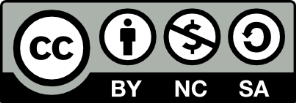 1
國家決策過程的理論與實際
權力菁英論  Power Elite Thesis 
多元論  Pluralism
非決策理論  Non-decision Making Thesis
統治階級論  Neo-Marxist Ruling Class Thesis
社會爭鬥論  Social Struggle Thesis
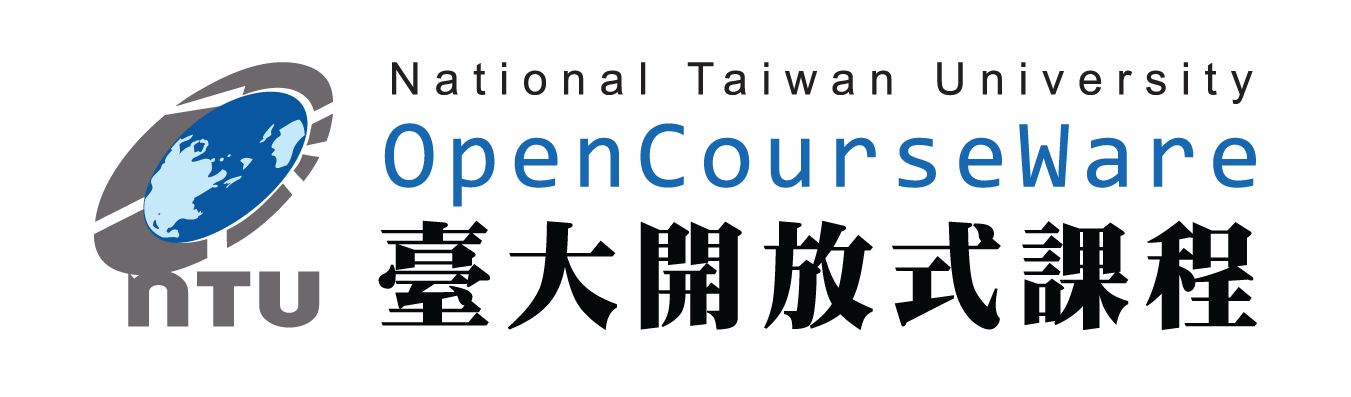 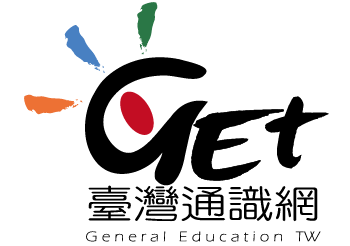 2
權力菁英論  Power Elite Thesis
Was proposed by C. Wright Mills (1956) in the book “The Power Elite” 
The power elite are composed of 
 the Corporate Rich (大企業) 
 the Executive (行政官員)
 the Military (軍方)
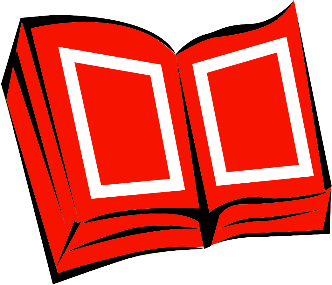 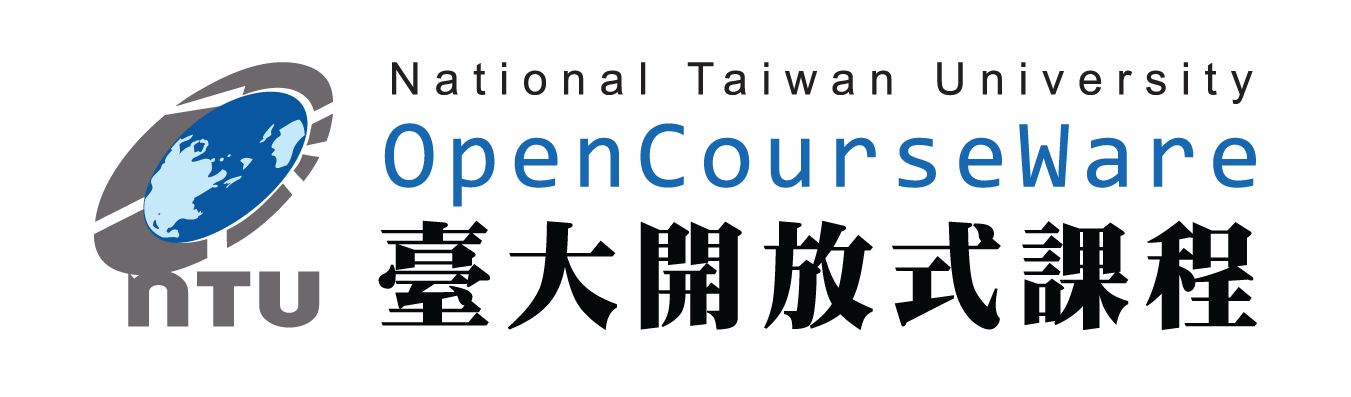 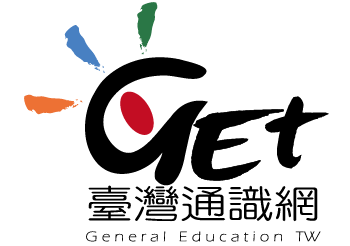 3
權力菁英論  Power Elite Thesis
The power elite organize themselves to form the “military-industrial complex (軍產複合體)”. 
They control the national policy making process and make policy for all people
The rest people are just silent, powerless masses
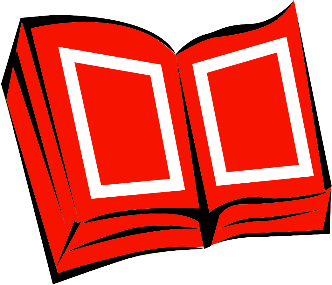 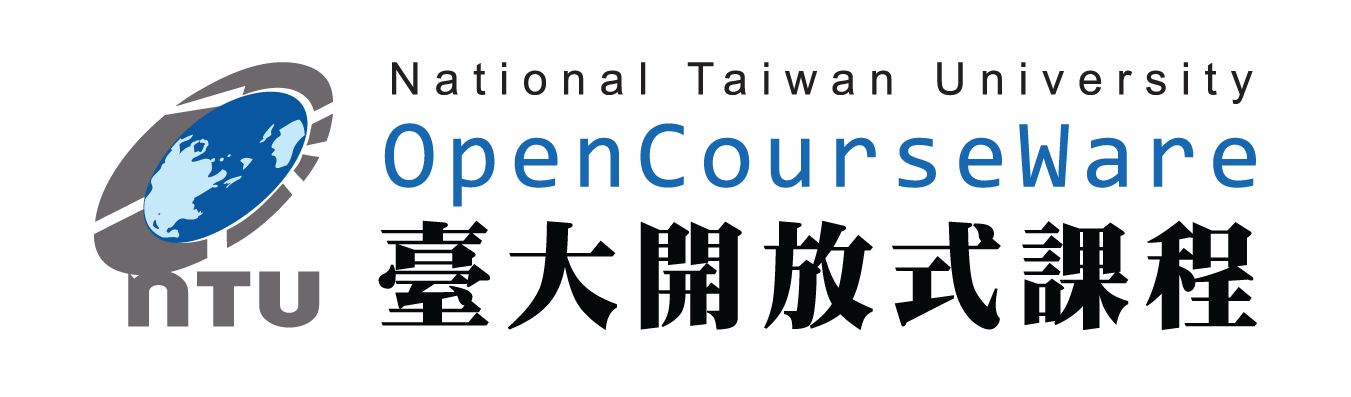 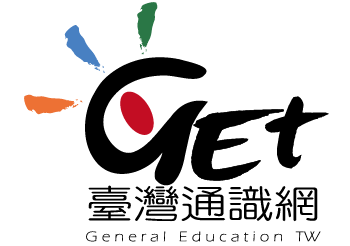 4
多元論  Pluralism
Was proposed by R. Dahl (1961) in the book “Who Governs? Democracy and Power in an American City”
Interest groups (利益團體) influence state policy-making process by means of direct occupation of key positions or indirect lobbying
Power is plurally distributed to various interest groups according to specific issues (特定議題) for decision-making
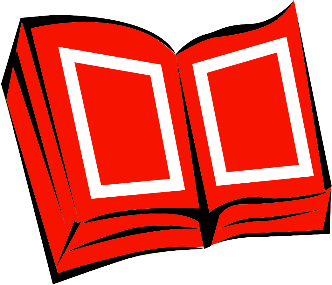 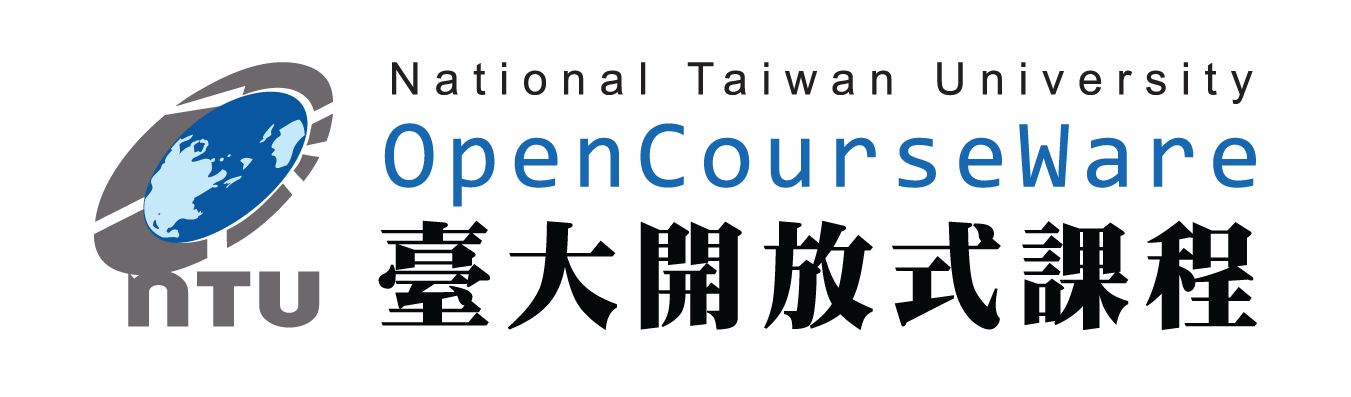 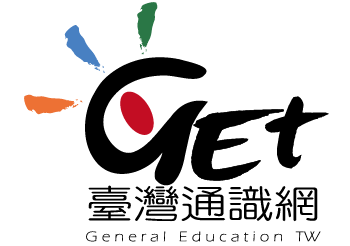 5
多元論  Pluralism
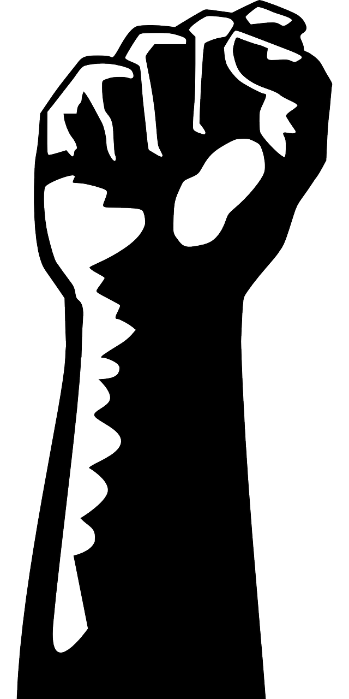 The pluralist thesis was based on studies of those who controlled public offices historically in the city of New Haven 
But Domhoff found out for nation-wide power structure there’s a governing class (治理階級) that rules the America
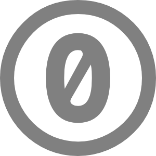 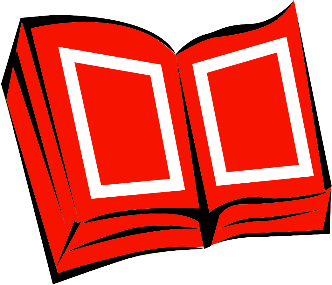 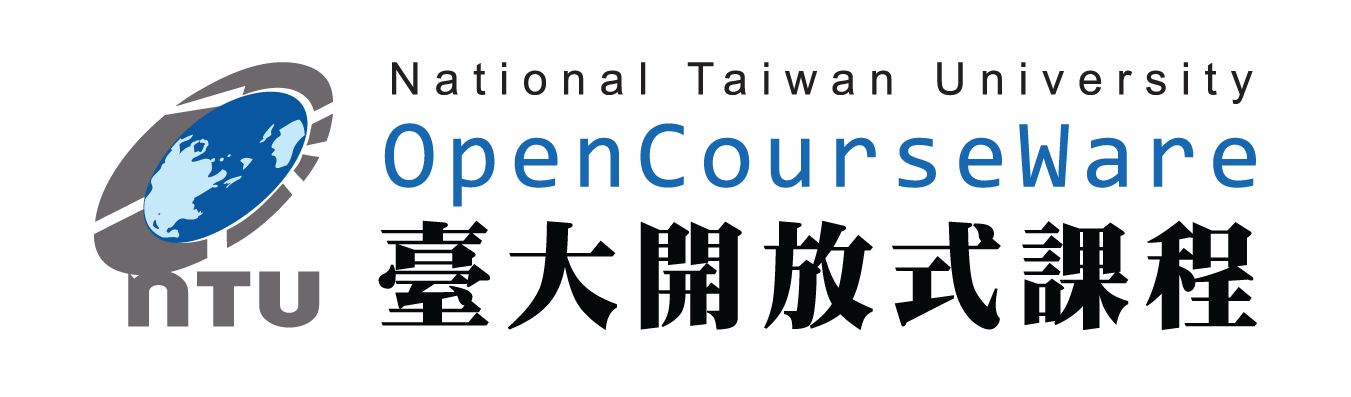 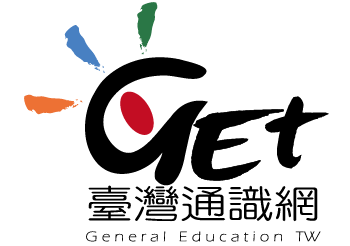 6
非決策理論 Non-decision Making Thesis
Was proposed by P. Bachrach and M. Baratz (1962) in the journal article “The Two Faces of Power” (APSR)

By utilizing the mobilization of bias (偏差的動員), any organization (like state) can process non-decision making (非決策) & preserve potential issues (潛在議題) via agenda making
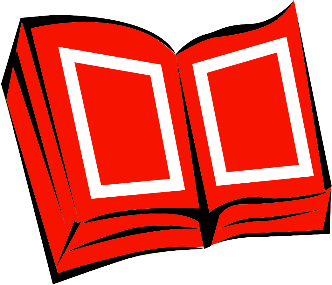 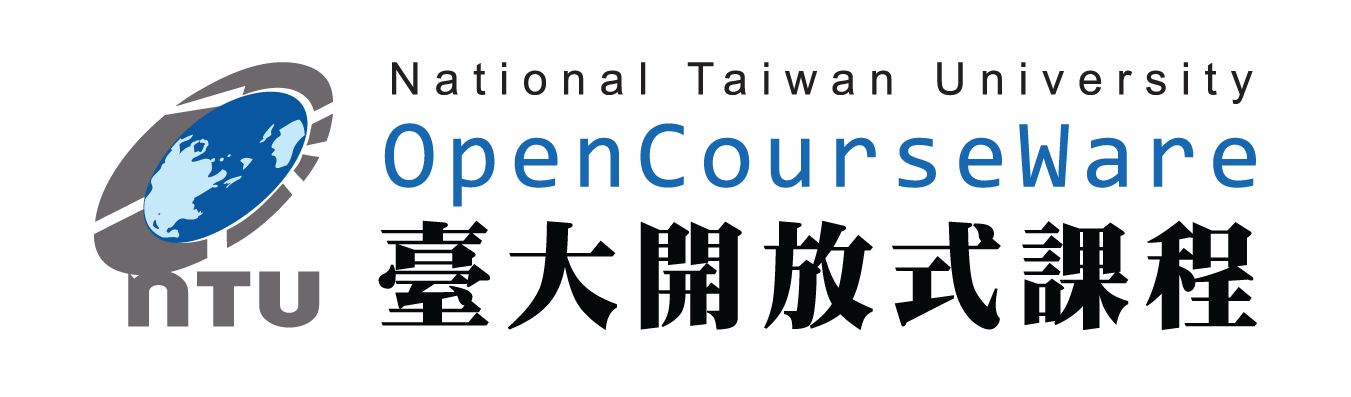 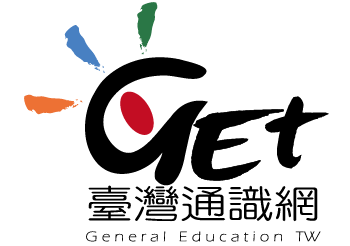 7
非決策理論 Non-decision Making Thesis
There exists the conflict of interests if grievances (抱怨) can be observed
Both pluralism and non-decision making thesis are behavioral-oriented (行為取向)
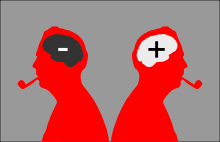 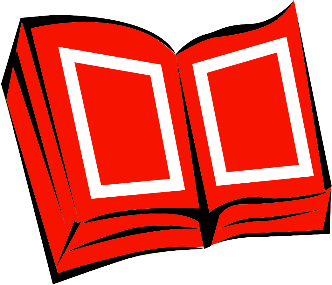 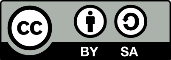 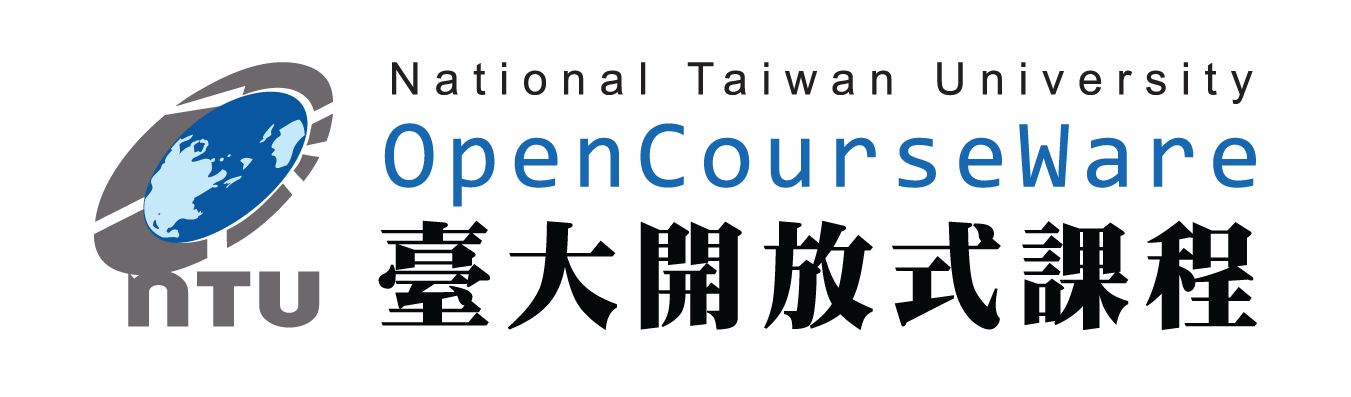 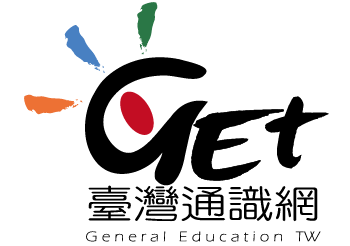 8
統治階級論  Neo-Marxist Ruling Class Thesis
Marx（1990 [1867]）的經濟決定論
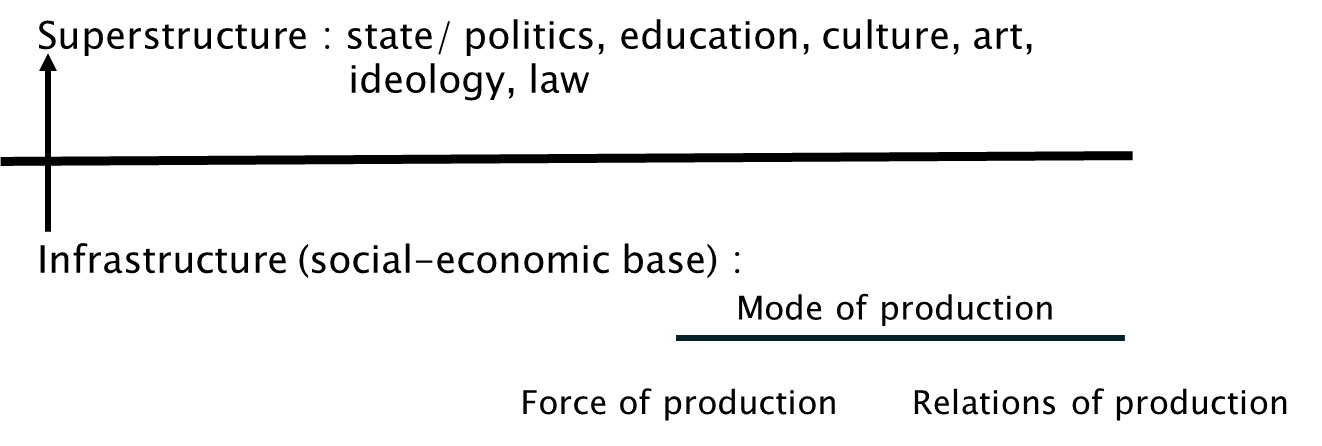 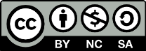 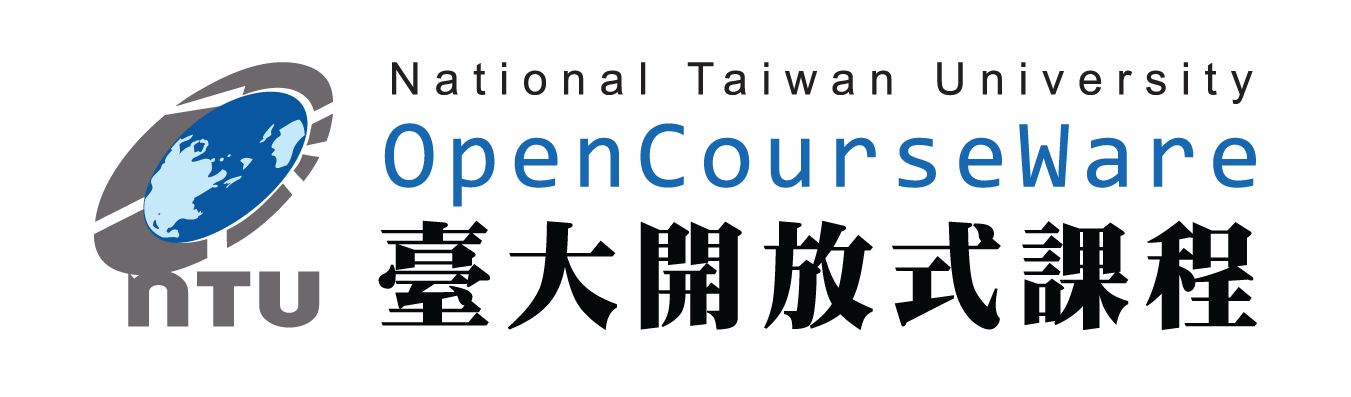 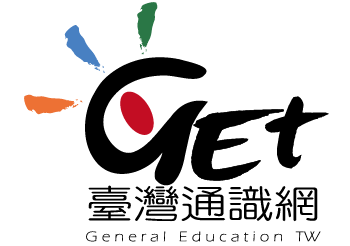 9
統治階級論  Neo-Marxist Ruling Class Thesis
根據 Marx（1990 [1867]）的經濟決定論，誰掌握社會經濟底層結構（infrastructure或socio-economic base，是由生產方式mode of production之生產力與生產關係共同組成）
誰就掌控上層結構（superstructure）
故當然是資產階級/資本家掌控上層結構的一切，包括國家（state）、教育、文化、藝術、意識形態與法律等
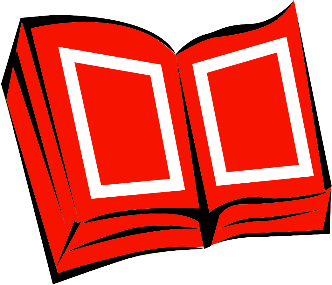 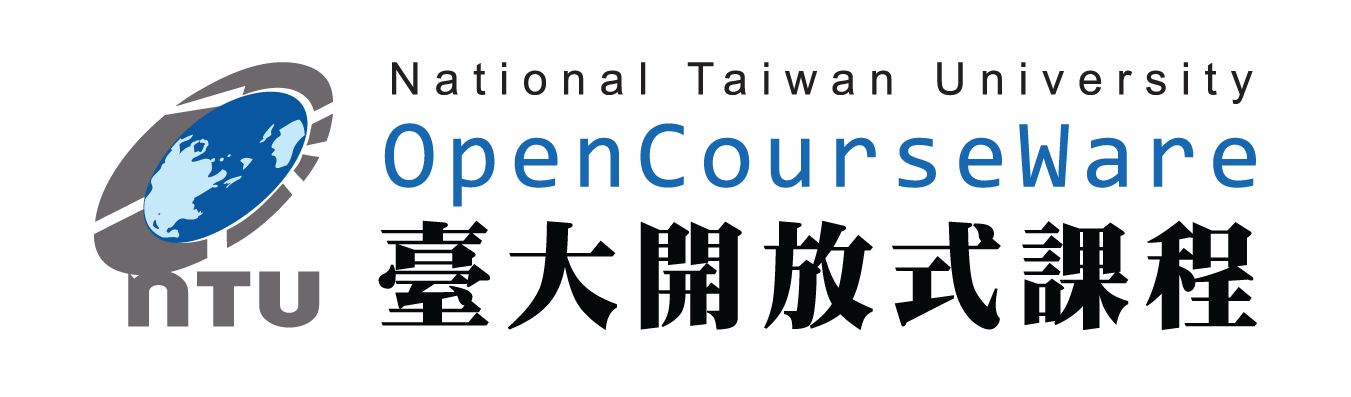 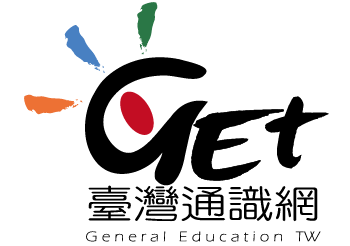 10
統治階級論  Neo-Marxist Ruling Class Thesis
Was proposed by neo-Marxist R. Miliband (1969) in the book “The State in Capitalist Society” 
The capitalist class (資本階級) controls the socio-economic base of capitalist society, and hence controls the state (控制國家) ,  and becomes the ruling class (成為統治階級)
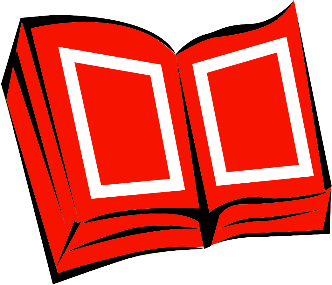 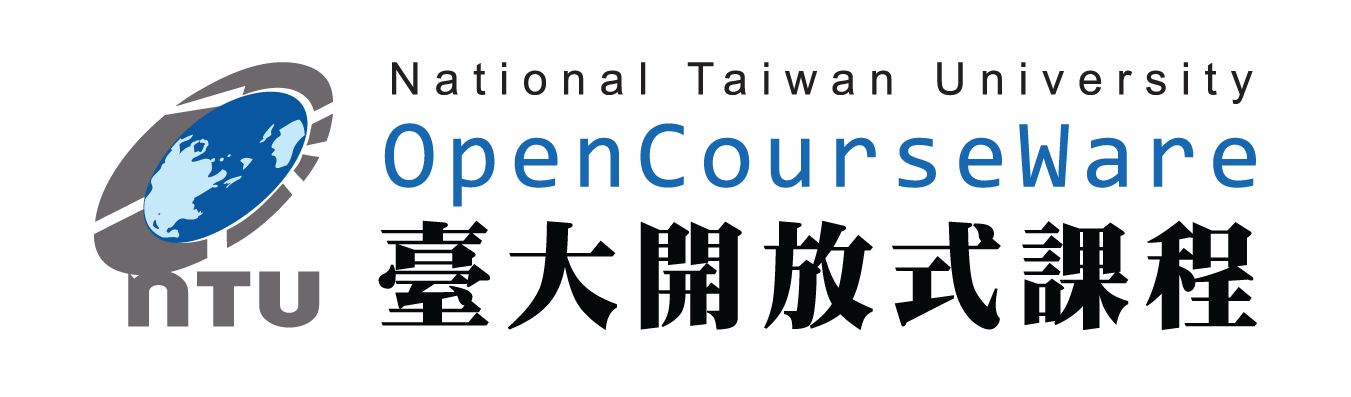 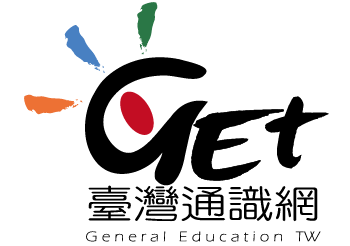 11
統治階級論  Neo-Marxist Ruling Class Thesis
The capitalist class’ direct and indirect controls over the state
The state is just the instrument of the capitalist class (資本家的工具)
The state makes policies mainly for interests of the capitalist class
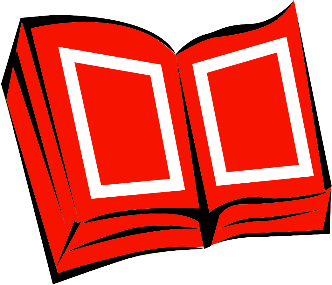 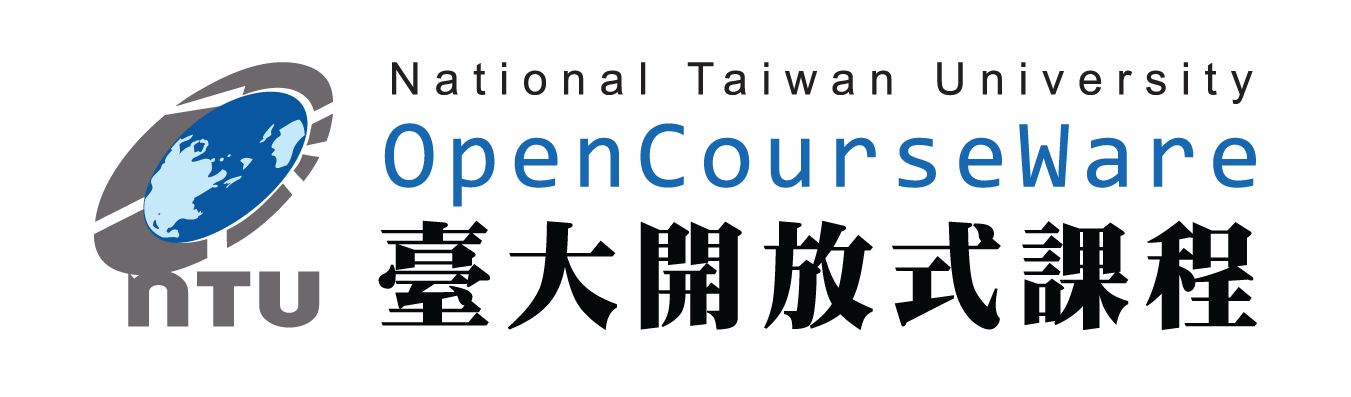 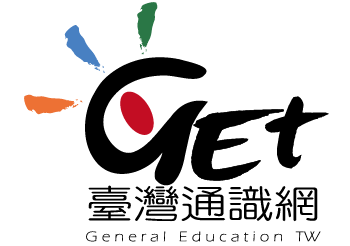 12
社會爭鬥論  Social Struggle Thesis
Was proposed by F. Block (1977) in the journal article “The Ruling Class Does Not Rule: Notes on the Marxist Theory of the State” 
To study state structure (國家結構): The capitalist class is not interested to rule the state. It’s state managers that really rule
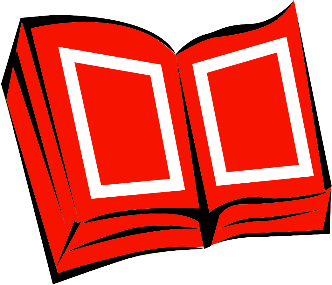 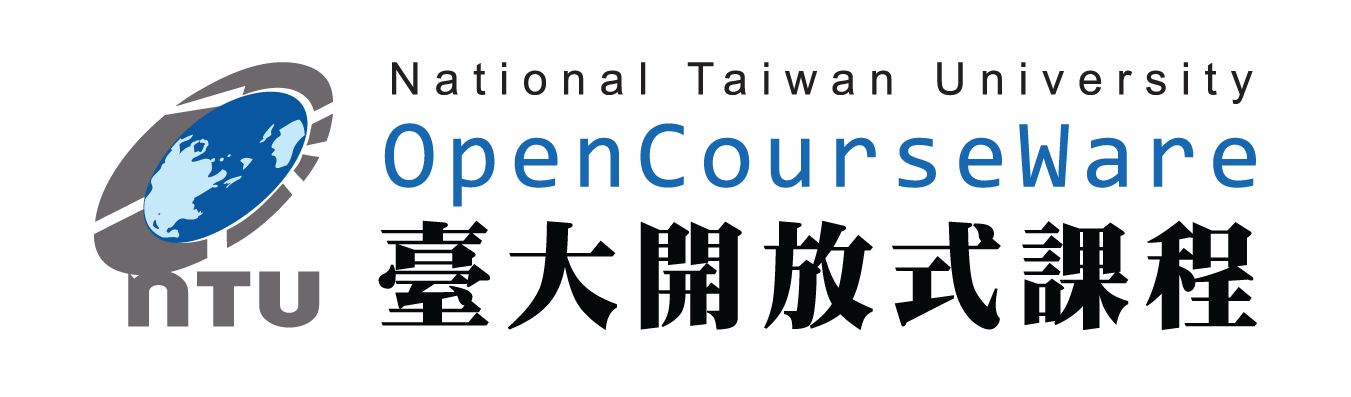 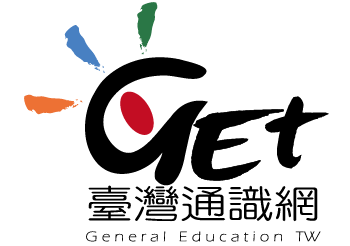 13
社會爭鬥論  Social Struggle Thesis
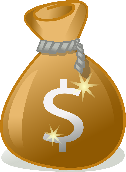 State managers (國家管理者) operate within the structural relationships of the capital, social groupings and the state itself
State policies and actions are to fulfill economic accumulation (合理的經濟積累) and political legitimacy (政治合法性)
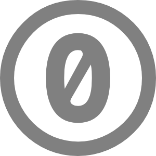 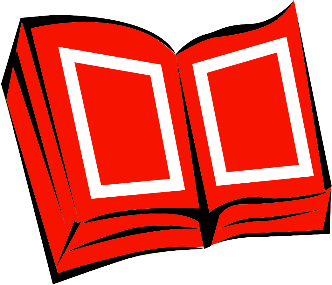 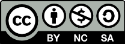 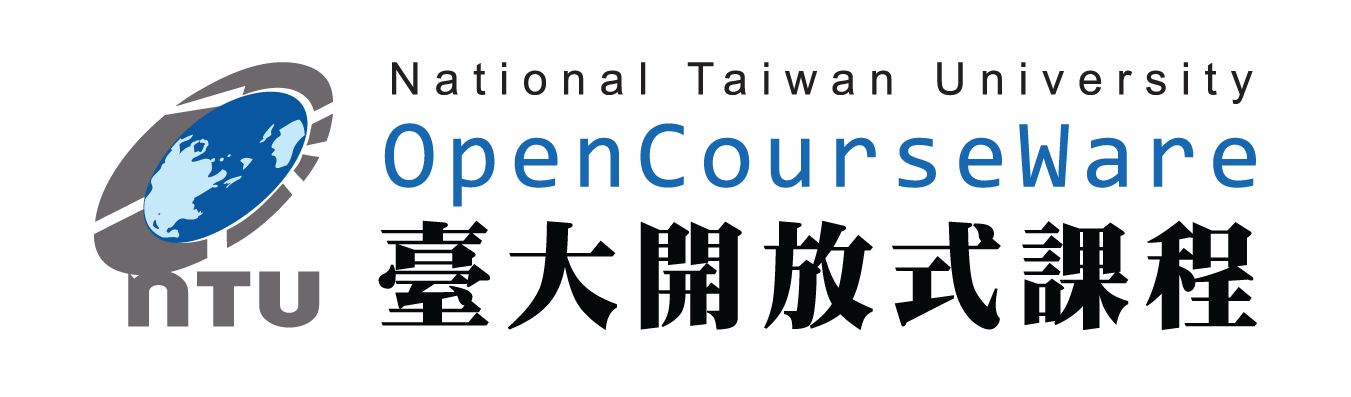 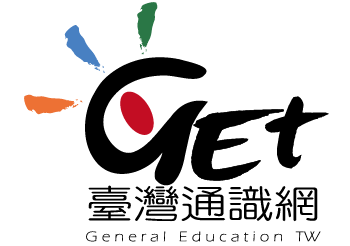 14
綜合評論上述五個國家決策理論
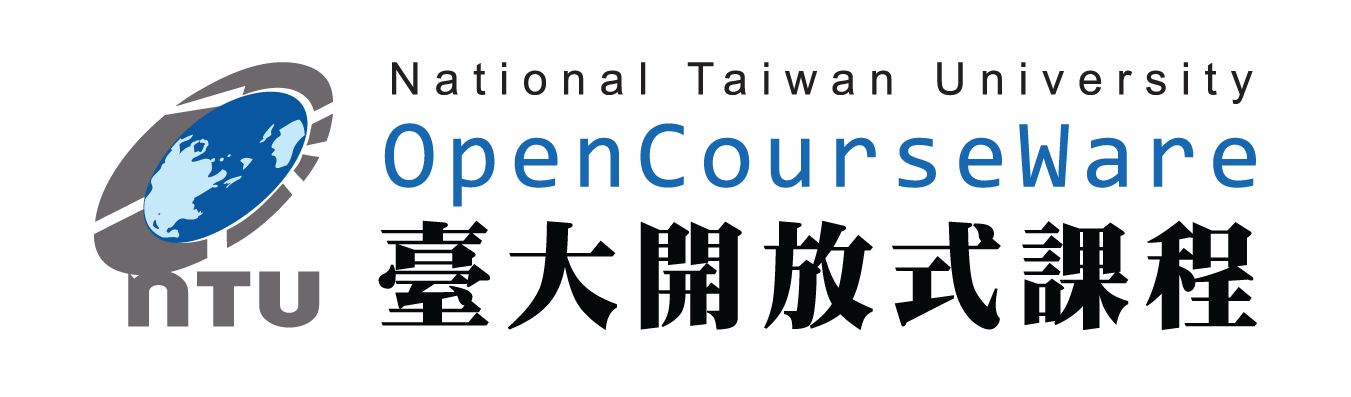 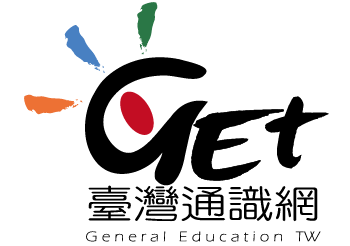 15
綜合評論上述五個國家決策理論
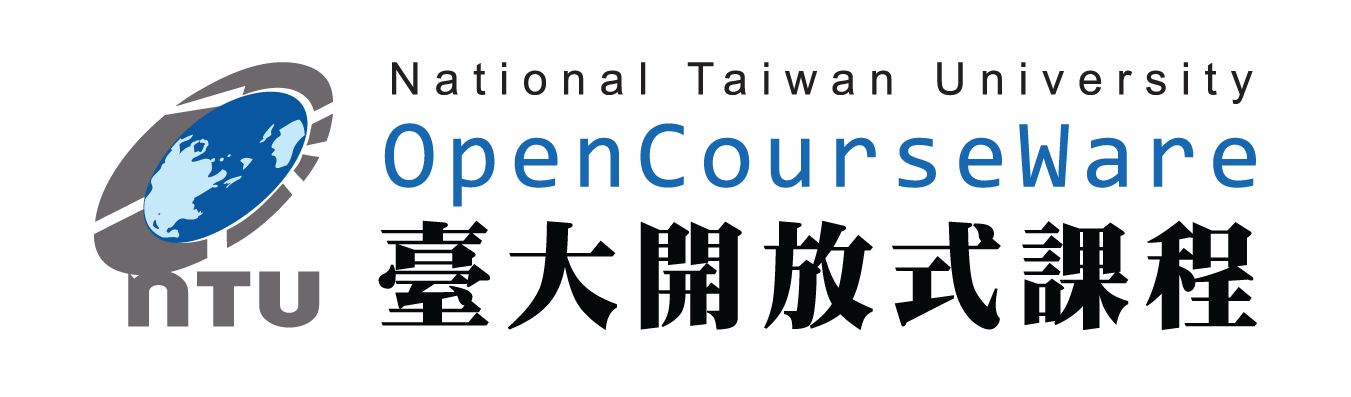 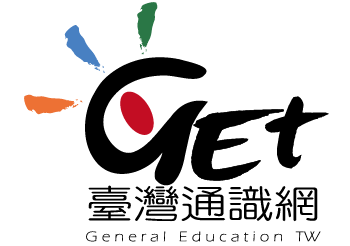 16
綜合評論上述五個國家決策理論
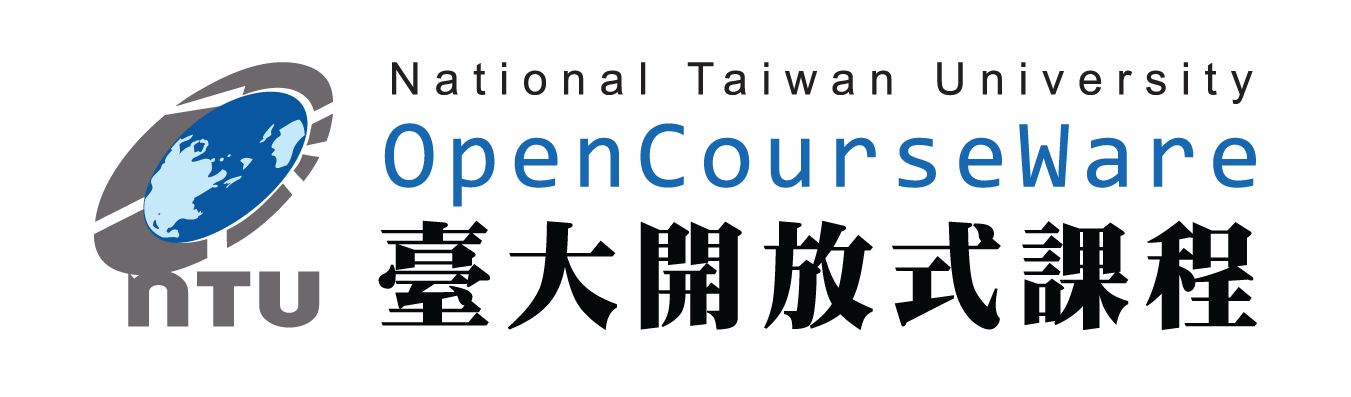 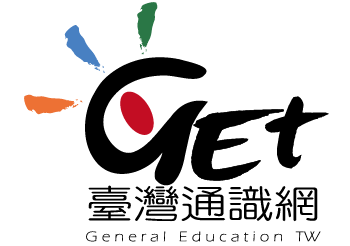 17
National Policy-making in Practice
第二次石油危機，歐美失業率上升
第一次石油危機 (oil crisis) 引發經濟嚴重衰退，此法案遭擱置。
1978-79年
1973年
臺灣勞動基準法 (Labor Standards Act) 立法過程
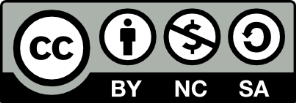 前立法委員謝深山在立法院提出勞動基準法草案。
1972年
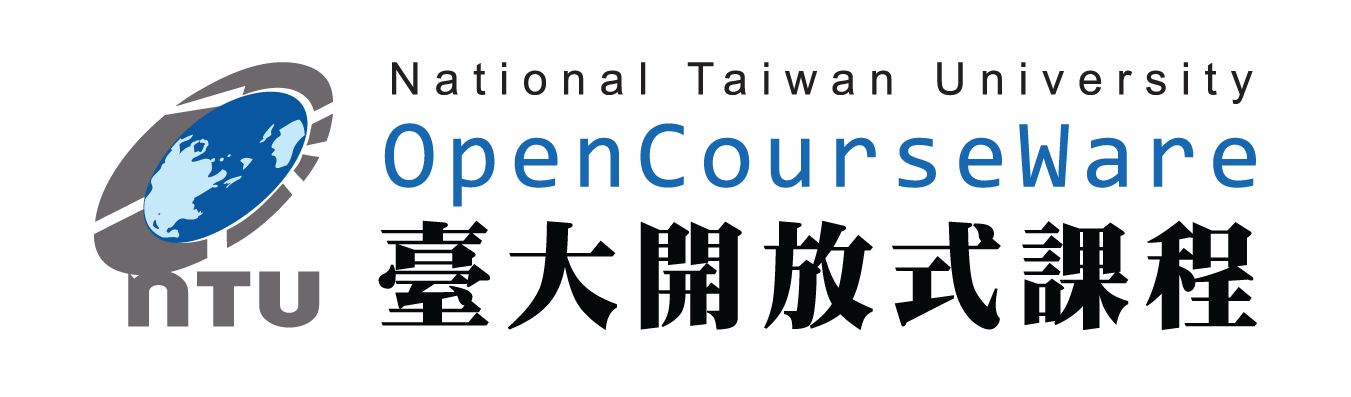 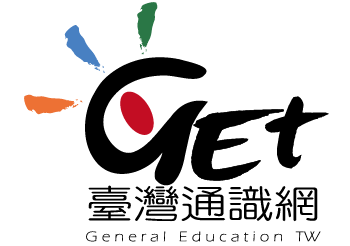 18
National Policy-making in Practice
新自由主義(neo-liberalism) 和經濟全球化盛行，各國解除管制，採行經濟自由化和彈性勞動市場政策。以高科技與網路經濟為主的知識經濟快速發展，強調知識與資訊對經濟的重要性。
立法院審議通過勞動基準法，並開始實施。製造業納入勞基法適用範圍，包括規範工資、工時等工作條件以及加班費。但勞資雙方均極度不滿，都認為政府偏袒對方。
1990年
1984年
臺灣勞動基準法 (Labor Standards Act) 立法過程
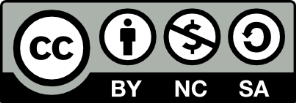 臺灣社會運動興起，包括勞工運動。透過多次中美經貿諮商談判，美國要求臺灣開放國內市場與服務業投資機會，並要求保障勞工權益
1980年
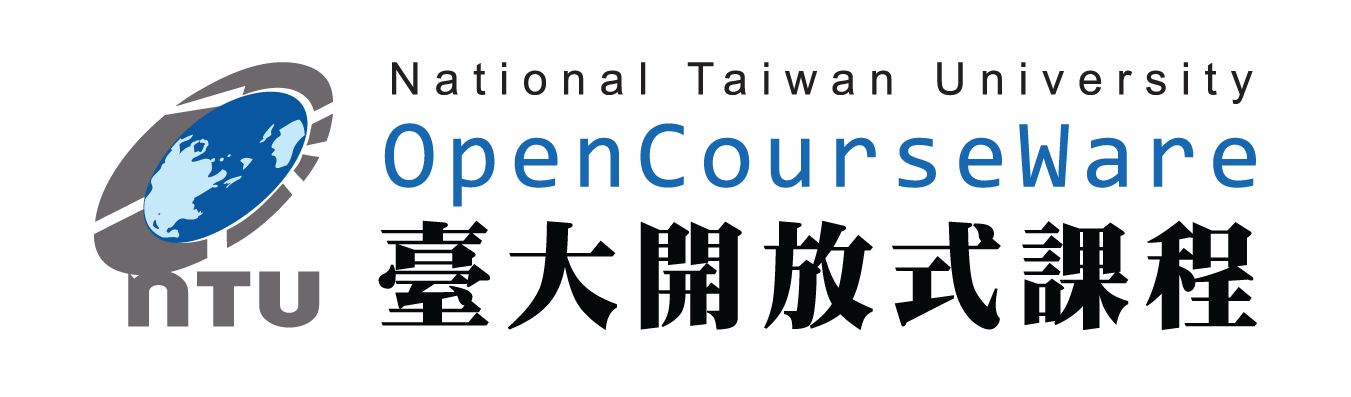 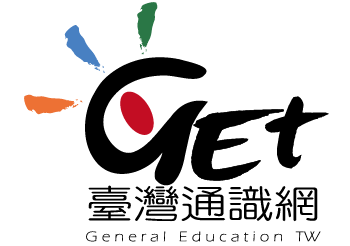 19
National Policy-making in Practice
立法院勞基法修正為經工會或勞資會議通過，企業可實行八週或一年彈性工時
發生亞洲金融危機，2000年出現第一次全球經濟同步不景氣。2001年經歷網路經濟泡沫化
2001年
1997年
臺灣勞動基準法 (Labor Standards Act) 立法過程
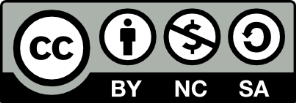 勞基法在勞資雙方要求下，在立法院第一次修正。因應勞方團體要求，服務業納入勞基法的適用範圍，國家藉此維持其統治正當性。但另一方面因應資方要求，實施四週彈性工時，以減少雇用成本，增加企業獲利，國家也藉此維持經濟積累
1996年
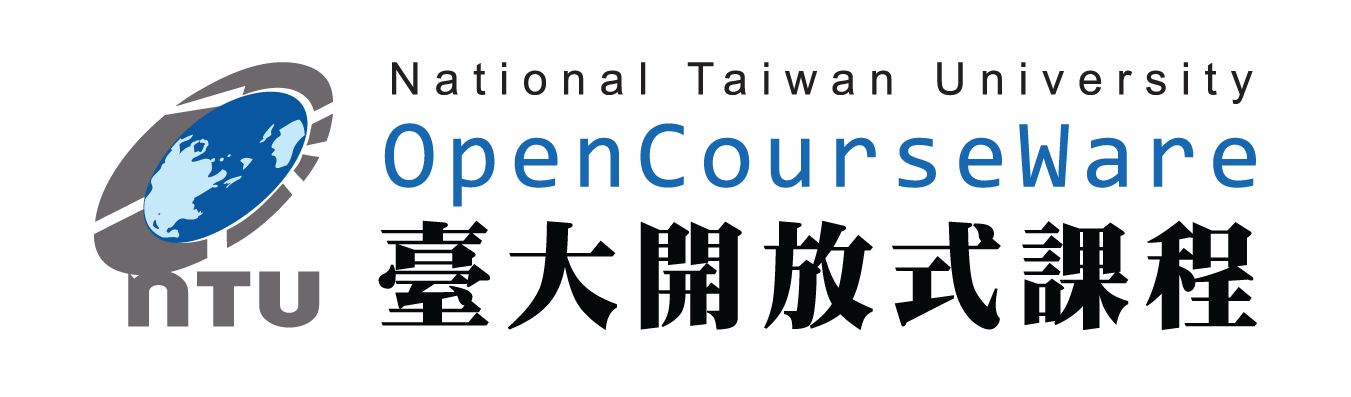 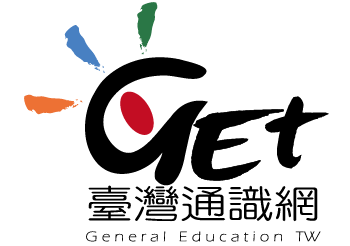 20
National Policy-making in Practice
實施勞工退休金新制(勞退新制)，勞工在不同工作場所的工作年資可累計，成為可攜式帳戶(portable account)
2005年
臺灣勞動基準法 (Labor Standards Act) 立法過程
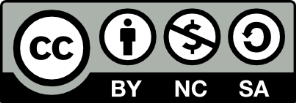 制定「大量解僱勞工保護法」，合理化資方的關廠或歇業，讓資方彈性運用勞動力
2003年
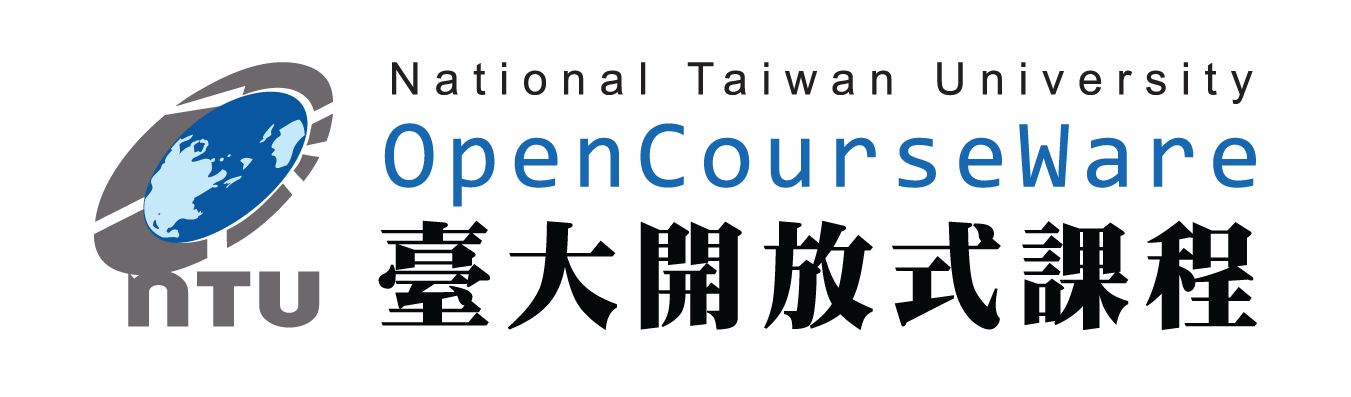 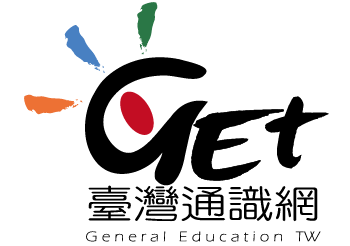 21
討論
Q1:誰是台灣的統治階級?
Q2:上述哪個理論較適合分析台灣的政治權力和國家決策呢?
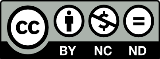 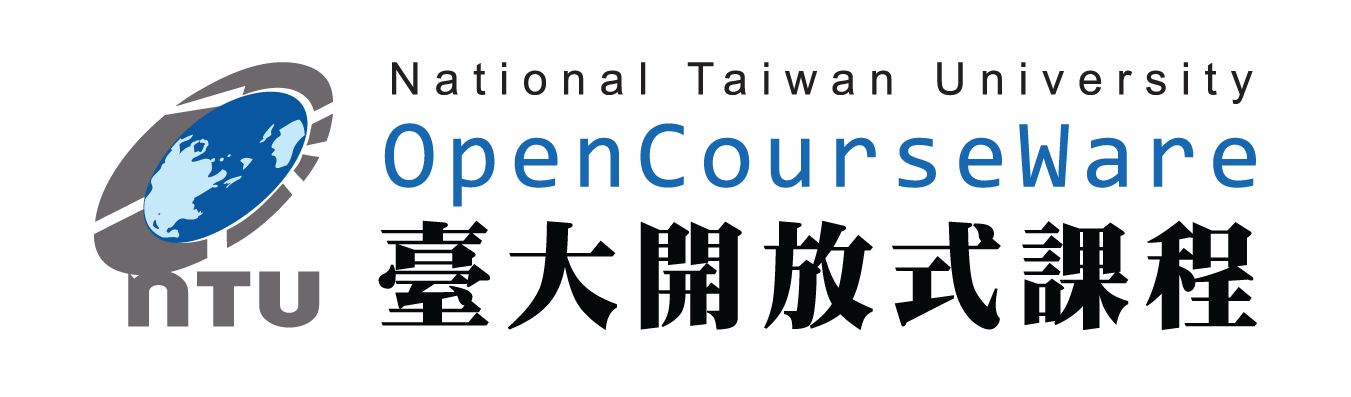 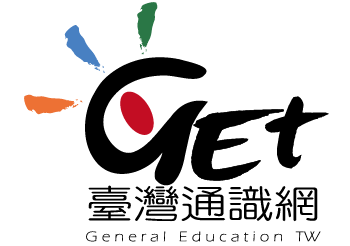 22
Thank you for your attention
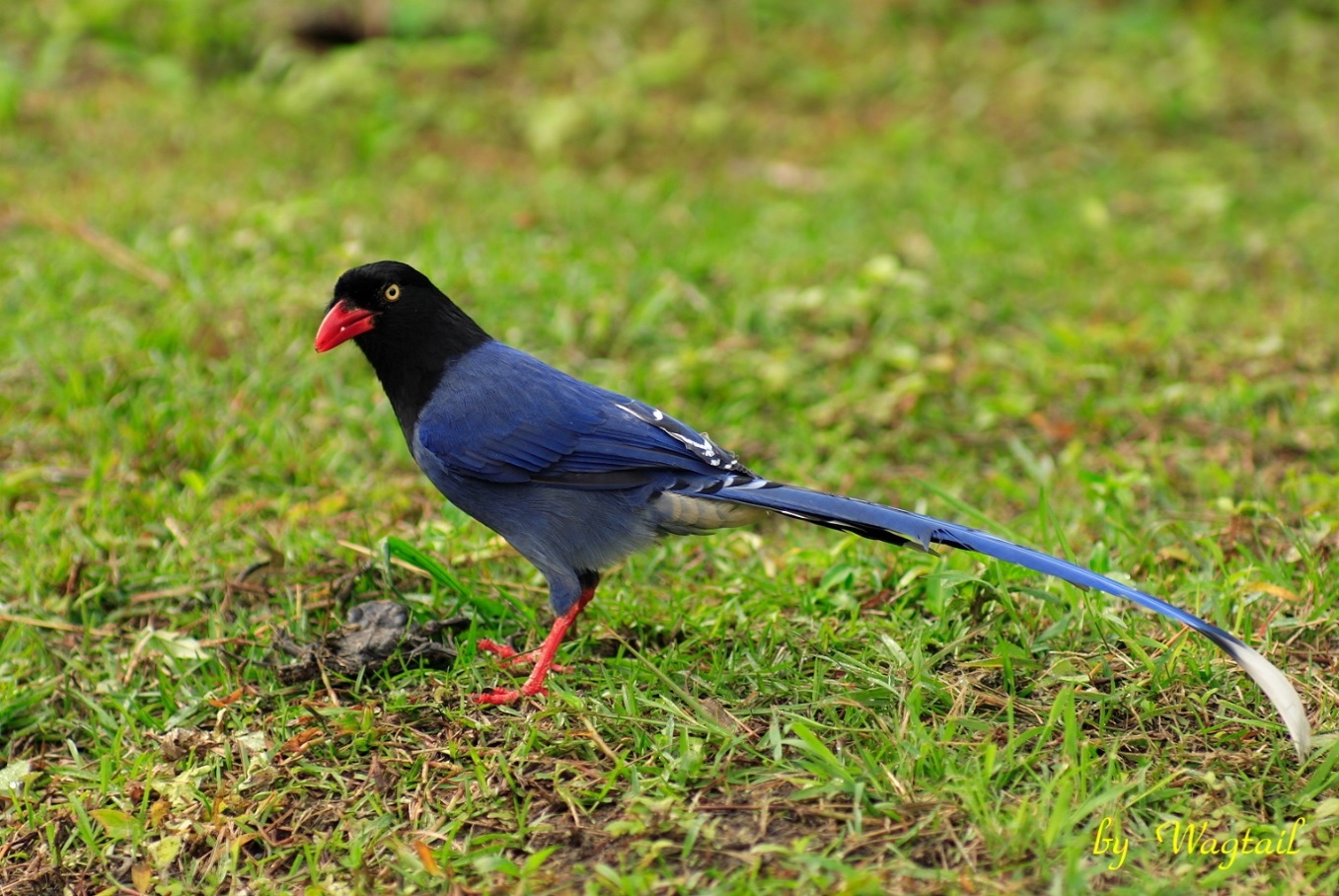 台灣藍鵲
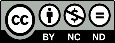 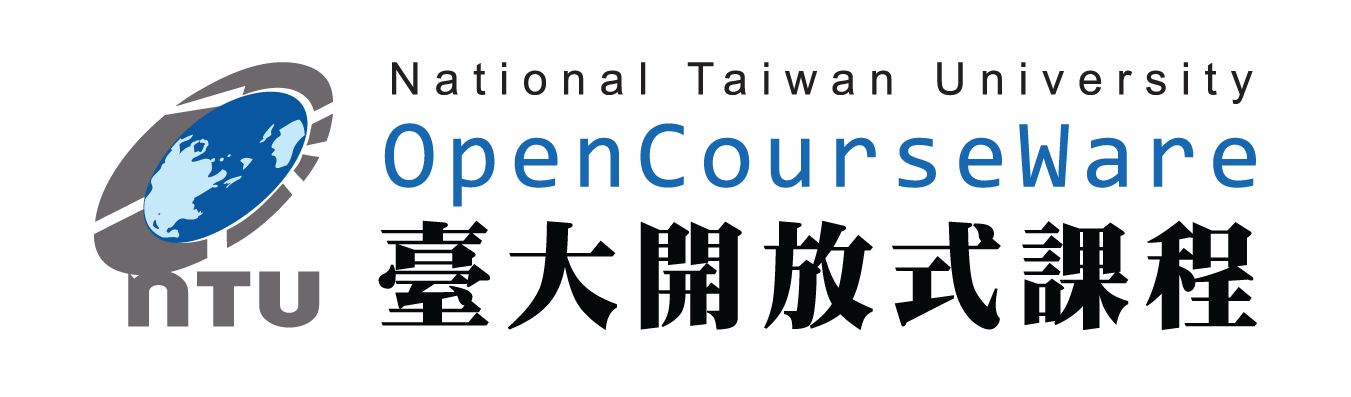 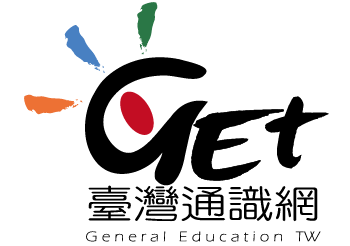 23
版權聲明
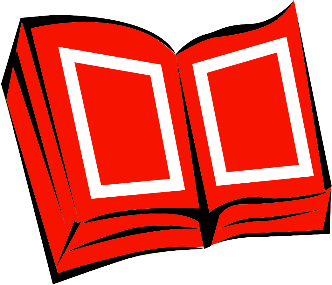 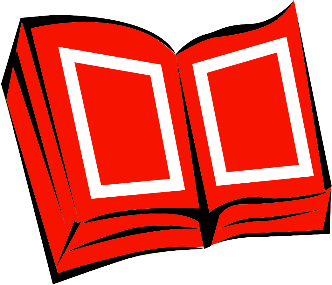 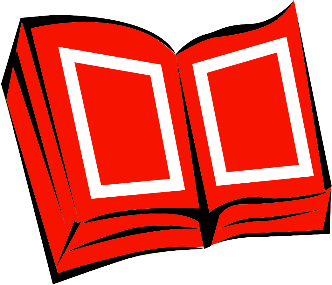 版權聲明
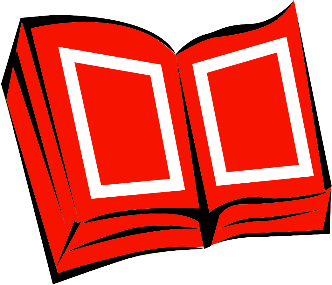 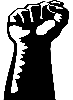 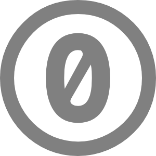 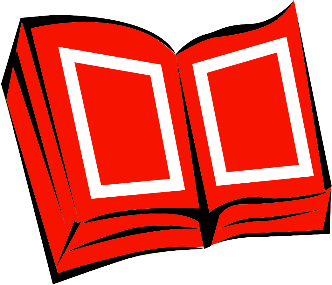 版權聲明
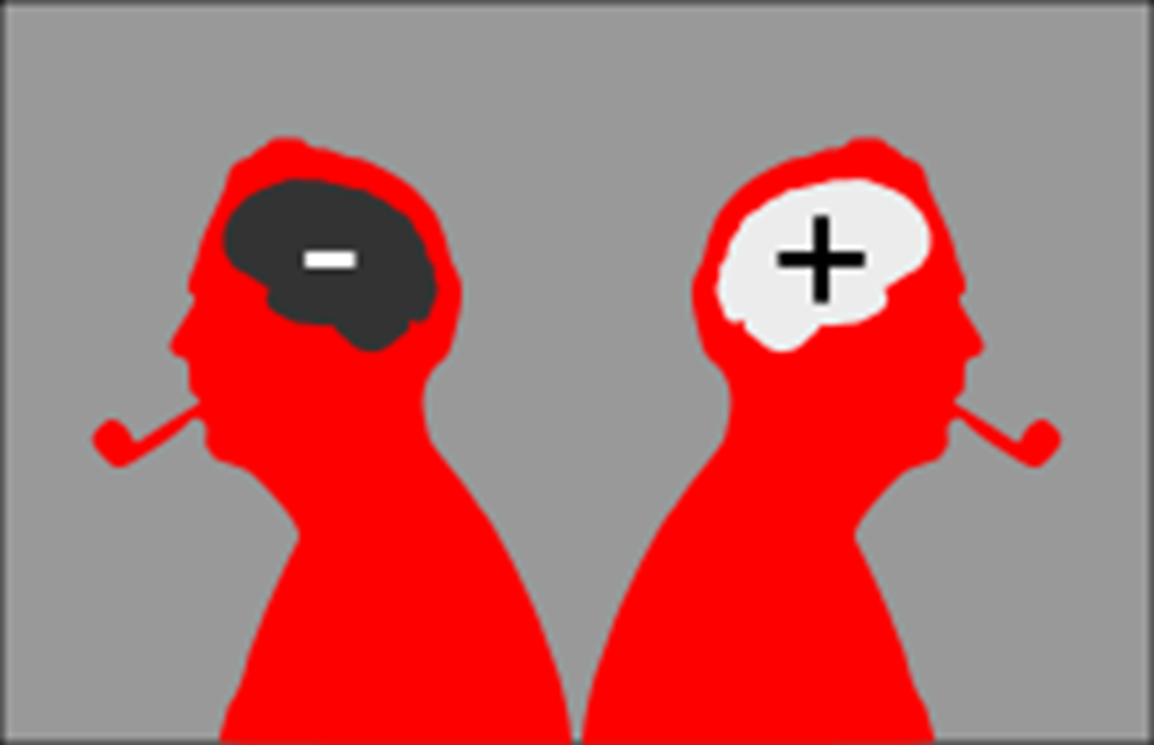 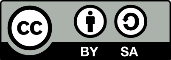 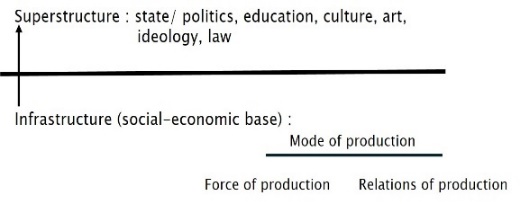 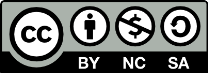 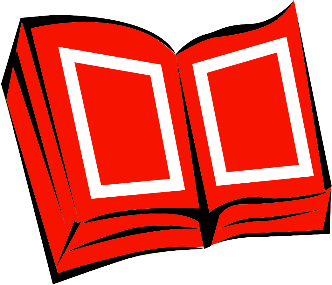 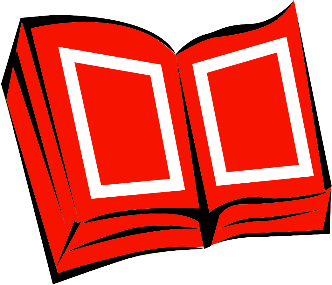 版權聲明
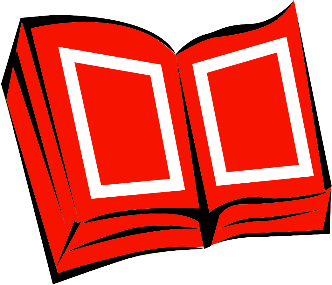 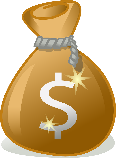 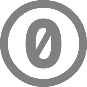 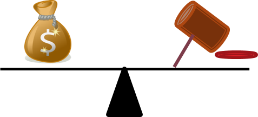 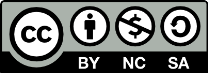 版權聲明
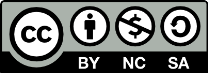 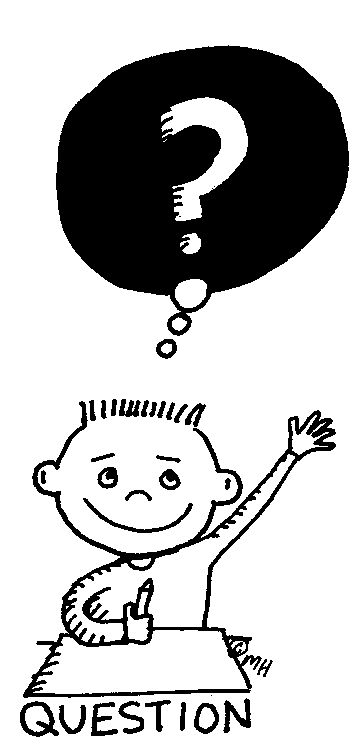 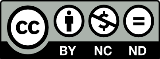 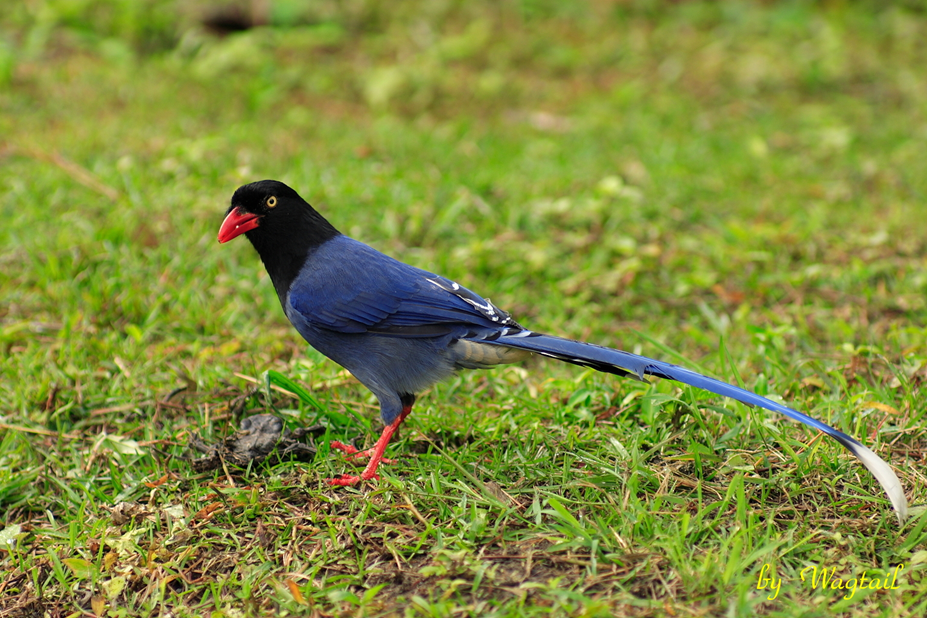 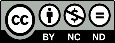 版權聲明
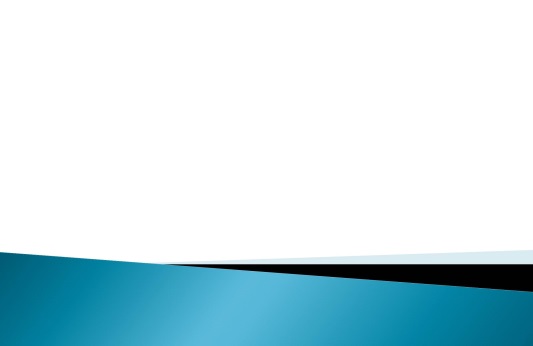 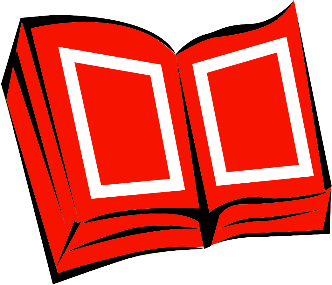 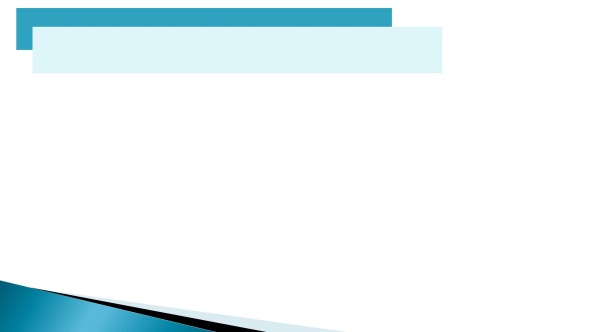